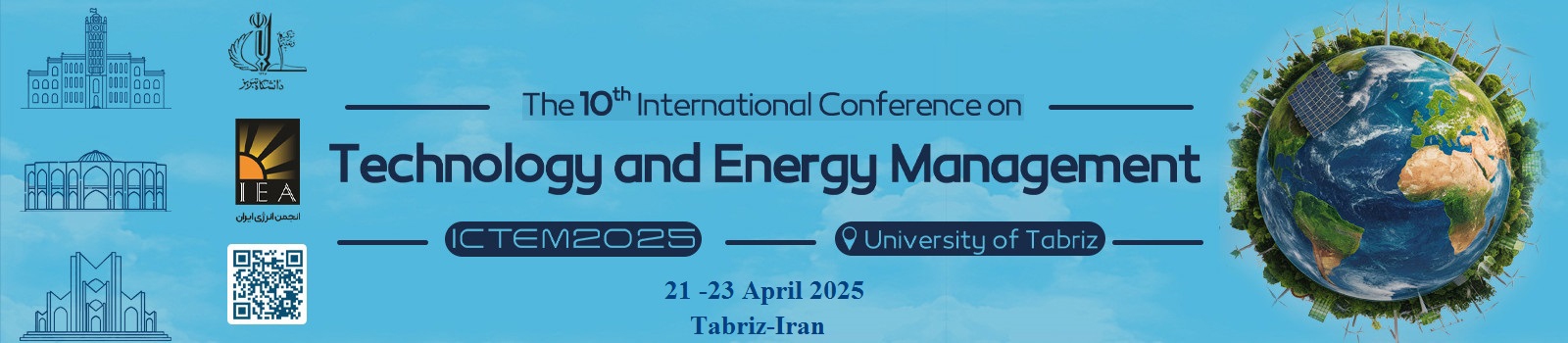 Title:Presented by:Authors with Affiliation:
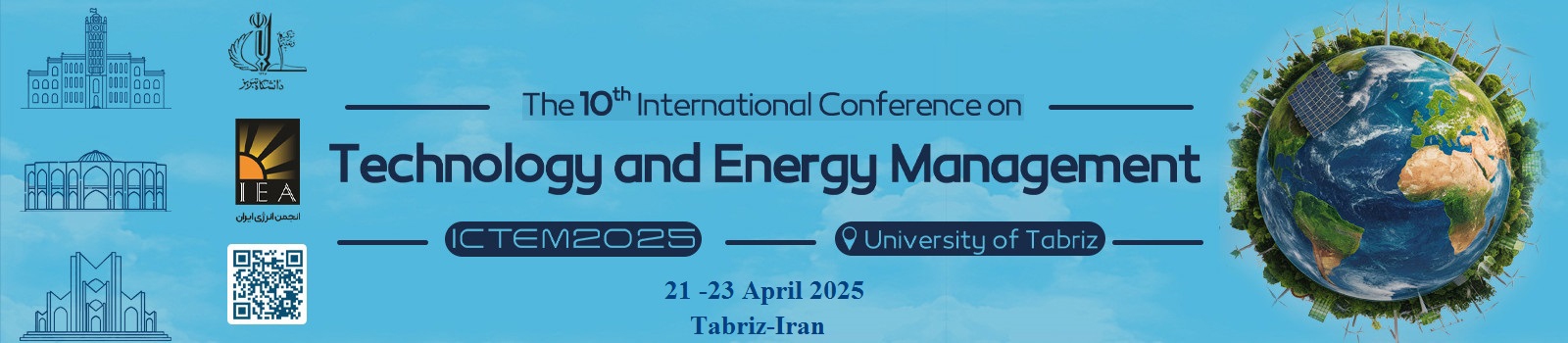 Slides Design:
Title of your paper should be placed on the first slide.
Text: Good readability and appropriate font size (Recommended: Times New Roman 20)
Figures and diagrams: Sufficiently clear, an appropriate size and resolution
Tables: Readability, with Column Headings and legible fonts
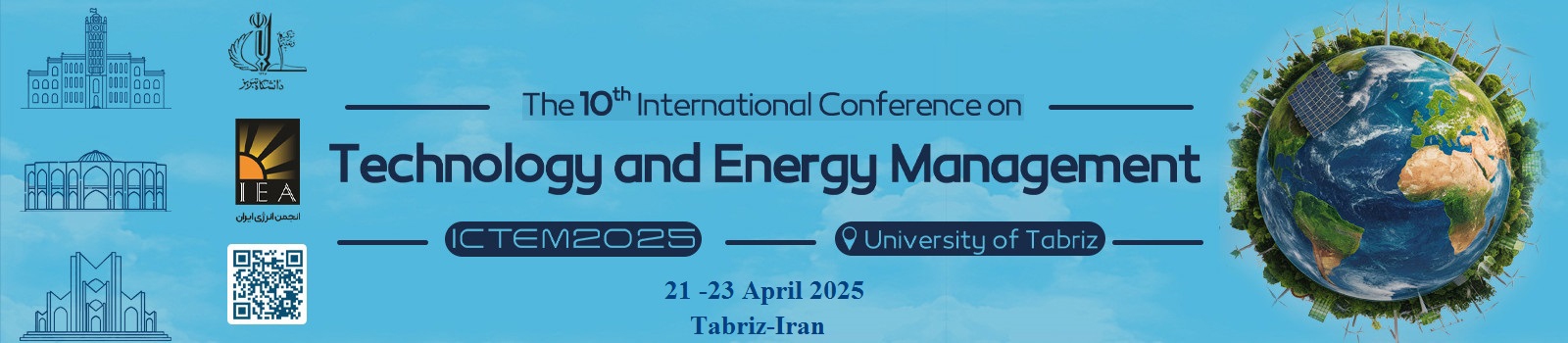 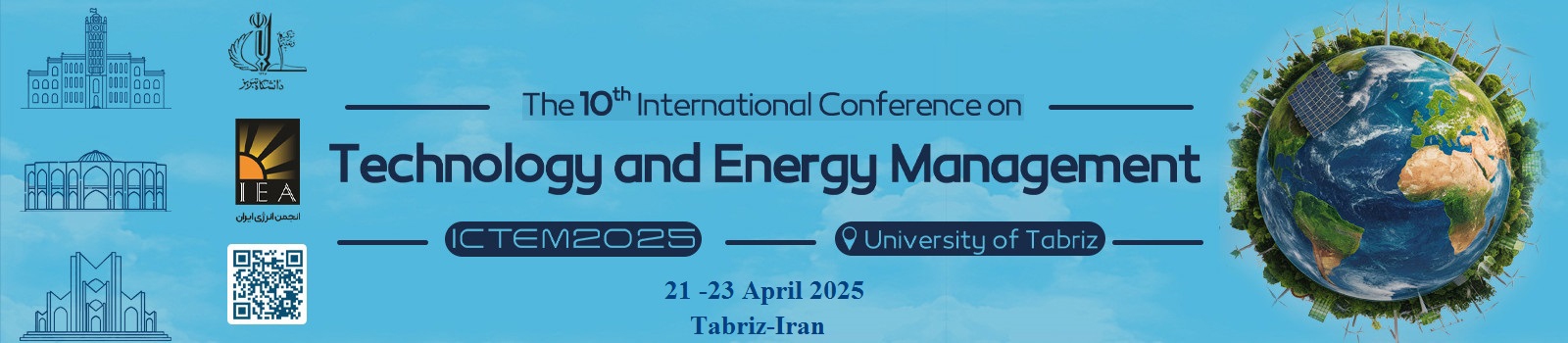 Questions? 

Thank you for your attention!